Die Customer Journey  - Daten-erfassung und Nutzung
Mario Szirniks
Gründer und Geschäftsführer Exactag GmbH
Was benötige ich an Datenpunkten?
Onsite Tracking
Offsite Tracking
Paid / un-paid Traffic (Social, etc.)
Kosten??
Klare Signale vs. eine Menge Krach
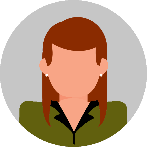 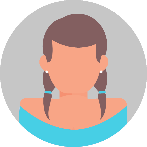 Facebook Ads
Display
Targeting
RTB
Referral Marketing
Affiliate/SOM
Brand Search
Bing/Google
Retargeting
Display/Affiliate
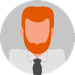 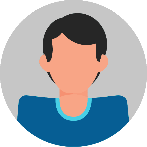 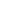 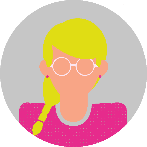 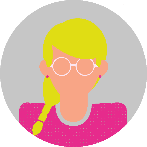 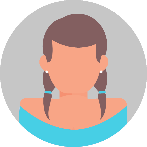 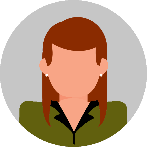 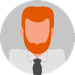 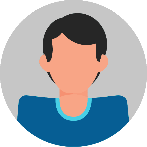 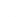 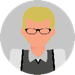 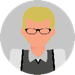 Video
Youtube
Standard-Banner
Display
Generic Search
Google/Yahoo
Price Checker
Display/Google/Aff.
Couponing
Affiliate/Mobile
Conversion
Optimisation
Klare Signale vs. eine Menge Krach
Mind. 98 % aller Journeys konvertieren nicht
Durch eigene CrossDevice-Parameter schon uplift über 30 %
Nutzung von CrossDevice-Graphen
Cross DevicE
Wie CrossDevice die Journey erweitert
CUSTOMER JOURNEYohne CrossDevice
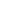 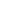 CUSTOMER JOURNEY
mit CrossDevice
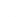 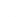 Was mache ich mit den Daten?
Dynamische Attribution (Werbewirksamkeit Publisher / Placement / Creative / Keyword)
Allocation (Budget Empfehlung aus den Attributionsergebnissen)
Segmentierung (Erstellung und Übergabe von Usereigenschaften an DMP/DSP)
Insights in die Customer Journey
Gibt es externe Faktoren, die meine Sales treiben? 
Haben diese Einfluss auf meine Customer Journey?
Verknüpfung von MMM UND MTA
Alle Kanäle – Alle Effekte
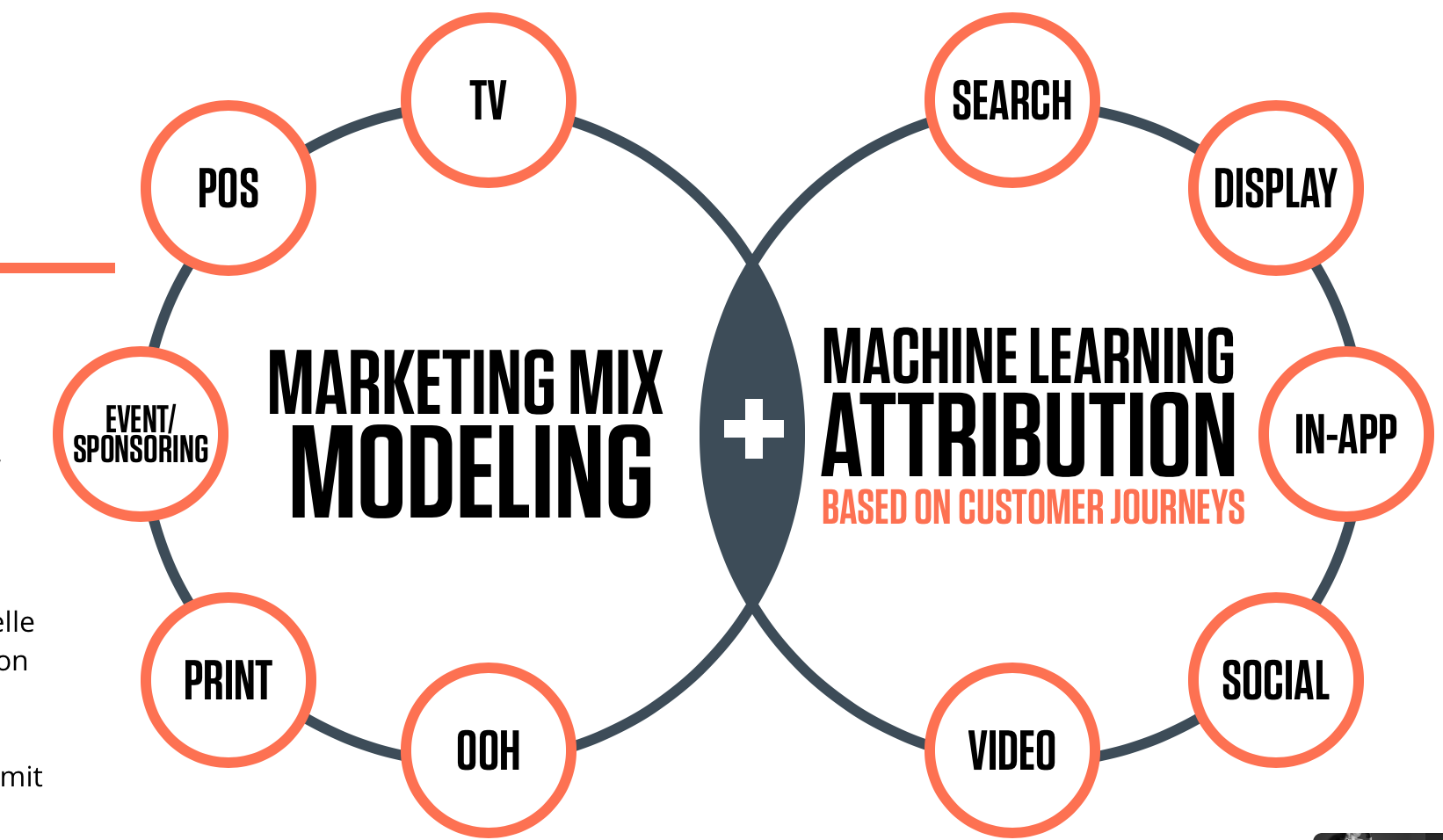 MARKETING BASED USER SCORING
Die Neigung des Users zur Marke
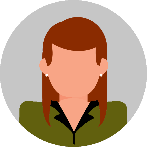 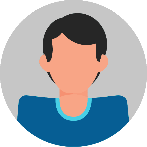 HIGH SCORE
DIGITAL JOURNEY
Klassische Media
Content
ALTERSSEGMENT – GESCHLECHT – REGIONALITÄT *
Markt
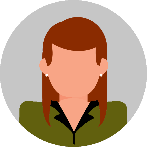 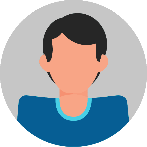 Kreation
LOW SCORE
DIGITAL JOURNEY
und andere Insights ( HHNE, Kaufverhalten, Technologienutzung ..)
[Speaker Notes: MMX
Attribution
Fusion
Brand Xact ( Cookiebased WWM)
Impact ( Aktivierungspotential (Online) - Kreation)]
Verknüpfung von OFFLINE und Online in der CJ
Hoher Marketing Based User Score
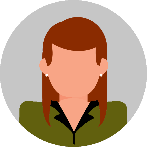 70 %
100%
30%
Verteilung des restlichen Marketing Spends des Users auf die CrossDevice attribuierten Touchpoints der CJ (30%)
Niedriger Marketing Based User Score
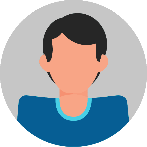 3 %
100%
97%
Verteilung des restlichen Marketing Spends des Users auf die CrossDevice attribuierten Touchpoints der CJ (97%)
FaziT
Alle Datenpunkte sammeln
Insights generieren, Attribution hilft!
Daten nutzbar machen
Offline Media mitbetrachten
FaziT
Danke